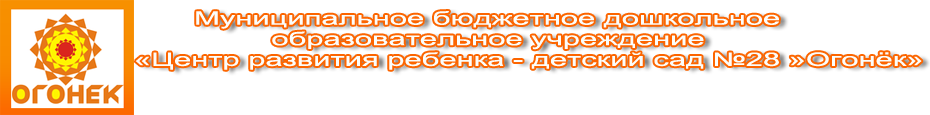 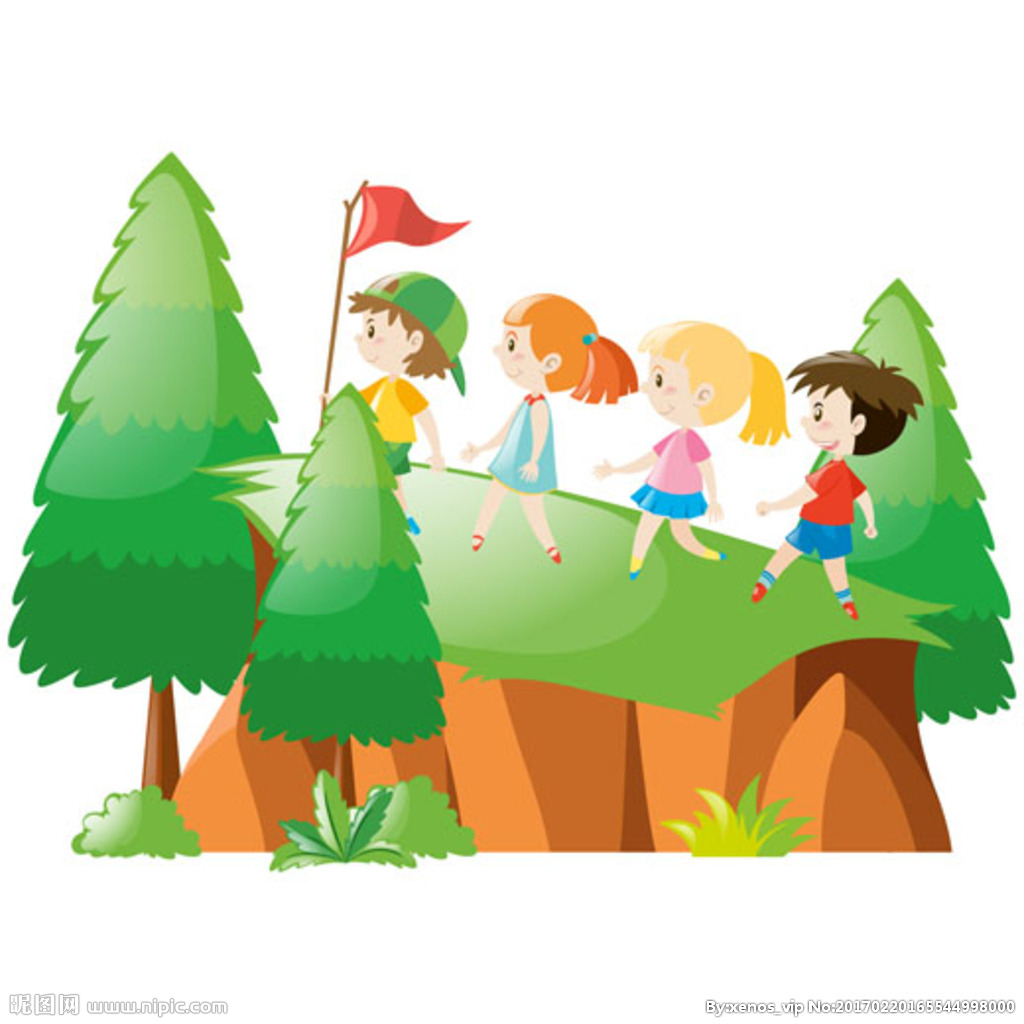 Экскурсионный спортивный 
Поход в  лес
Подготовительных групп № 6 «Кузнечики» и №8 «Веснушки»

Выполнила: Инструктор по физической культуре первой квалификационной категории 
Лепихина А.А.
Г. Бердск, 2019
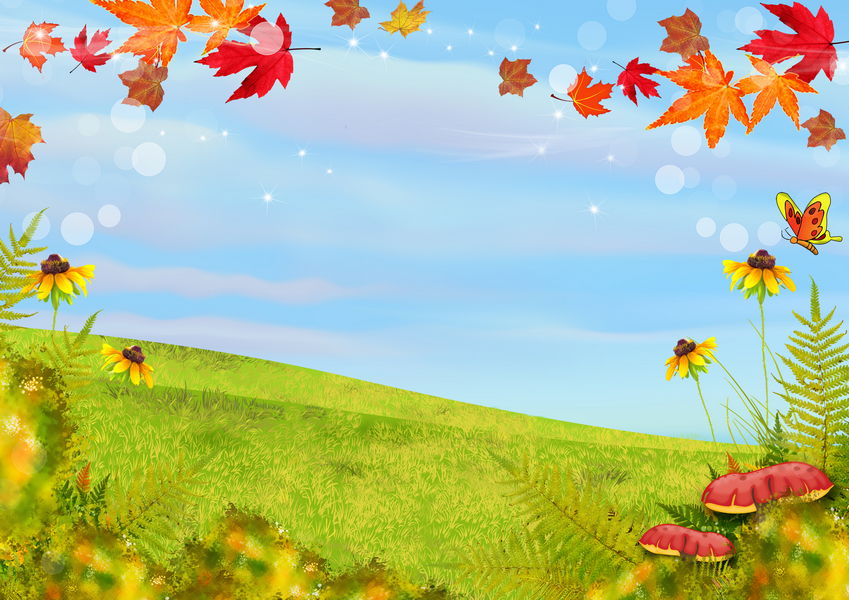 Стройся по порядку – делаем зарядку!
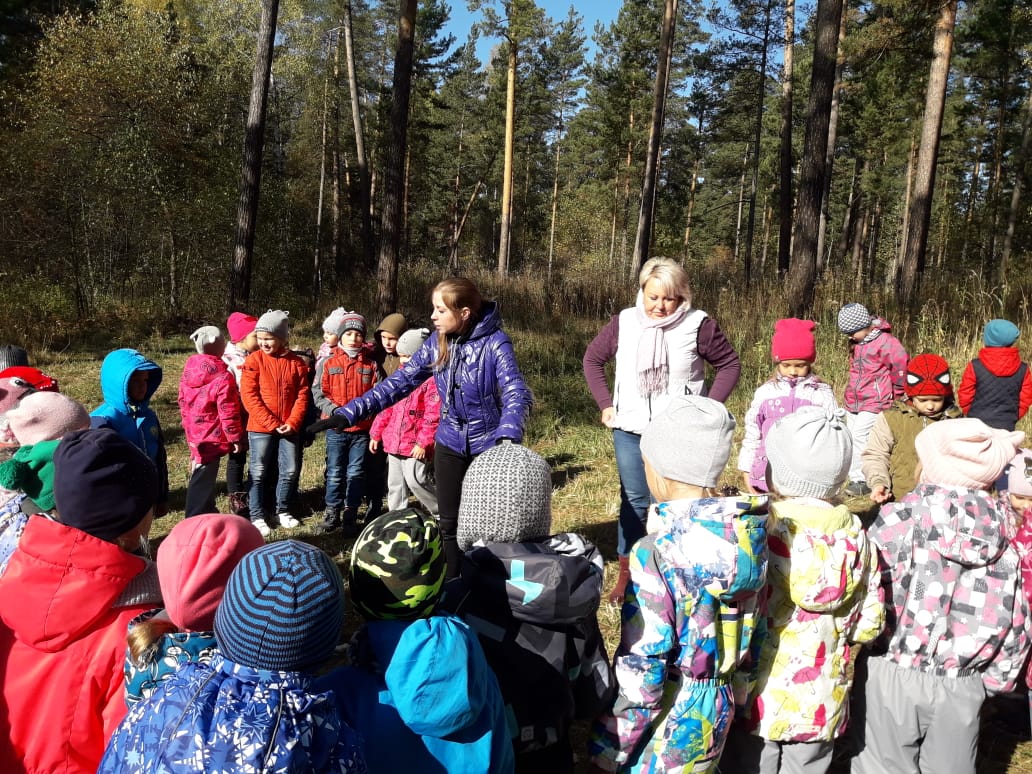 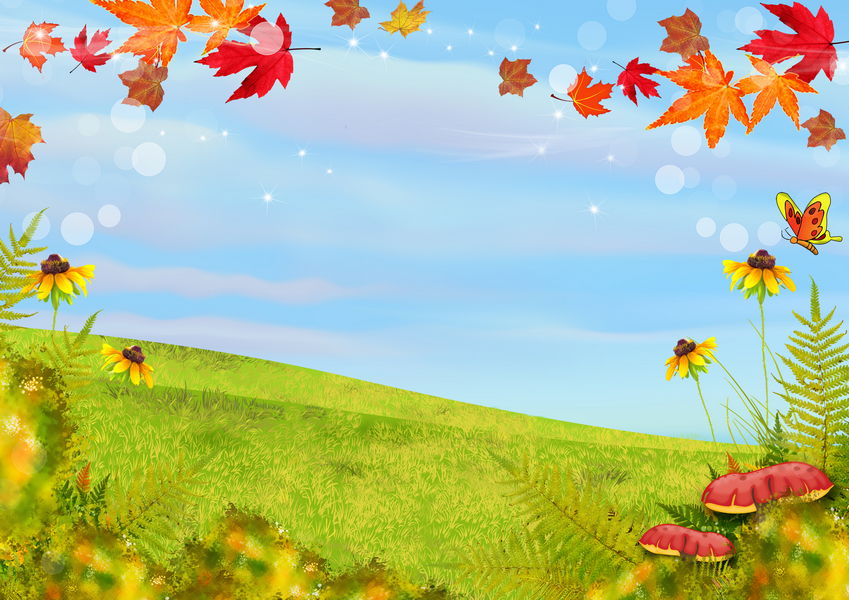 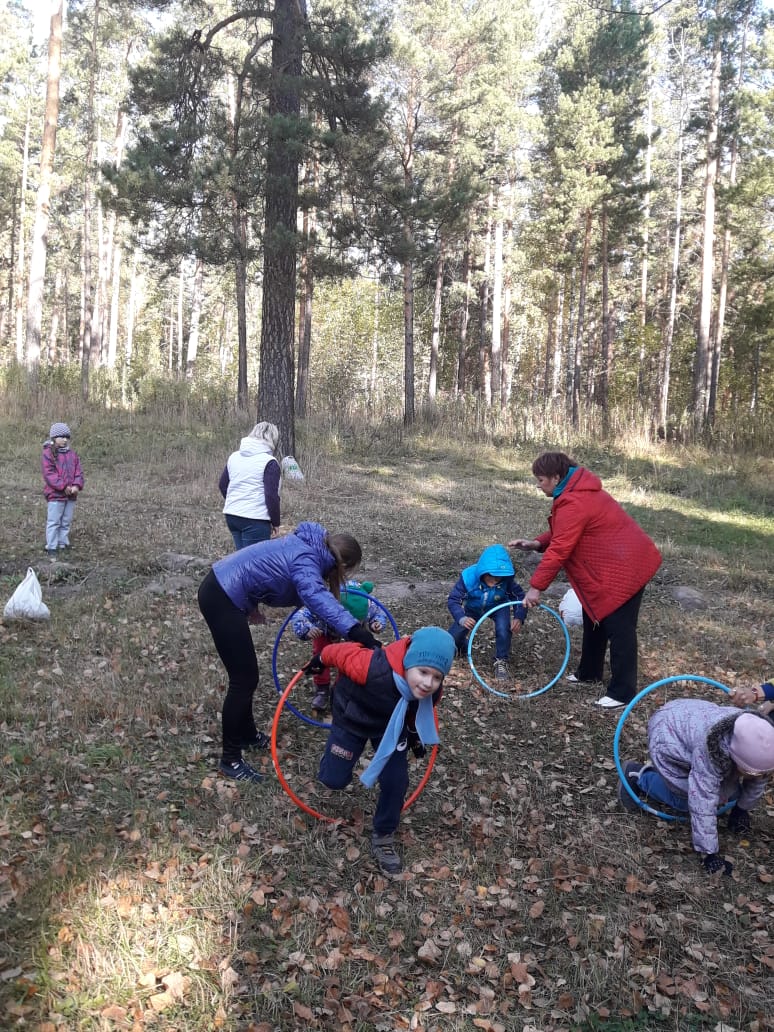 Нам преграда?
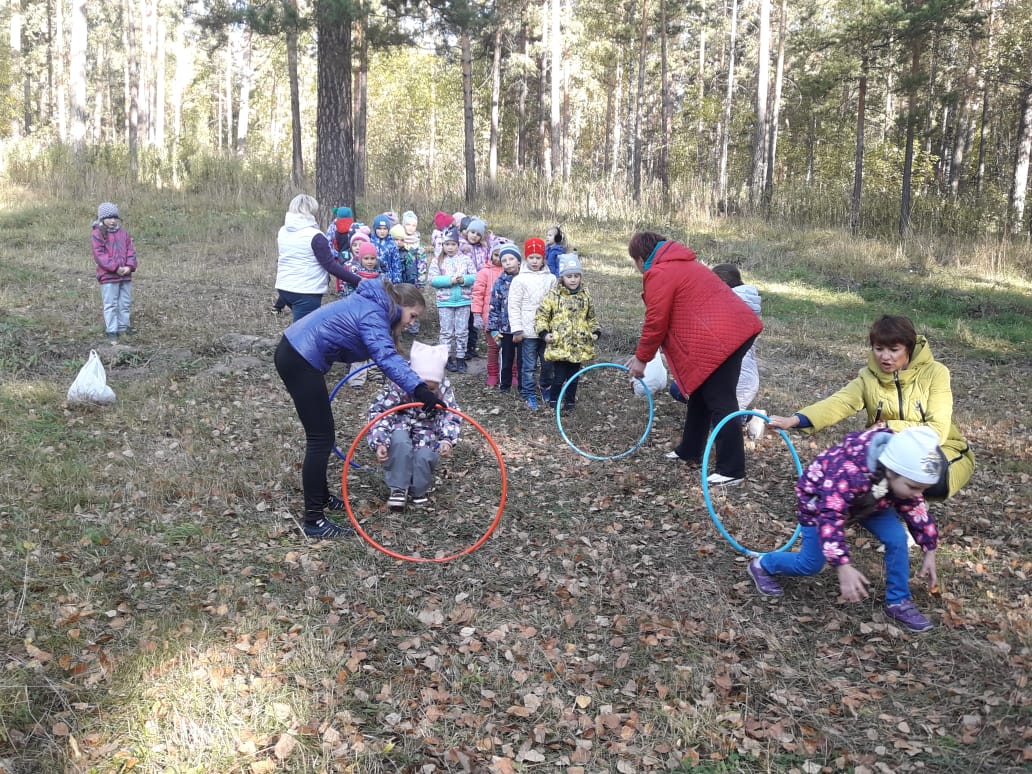 Не страшна!!!
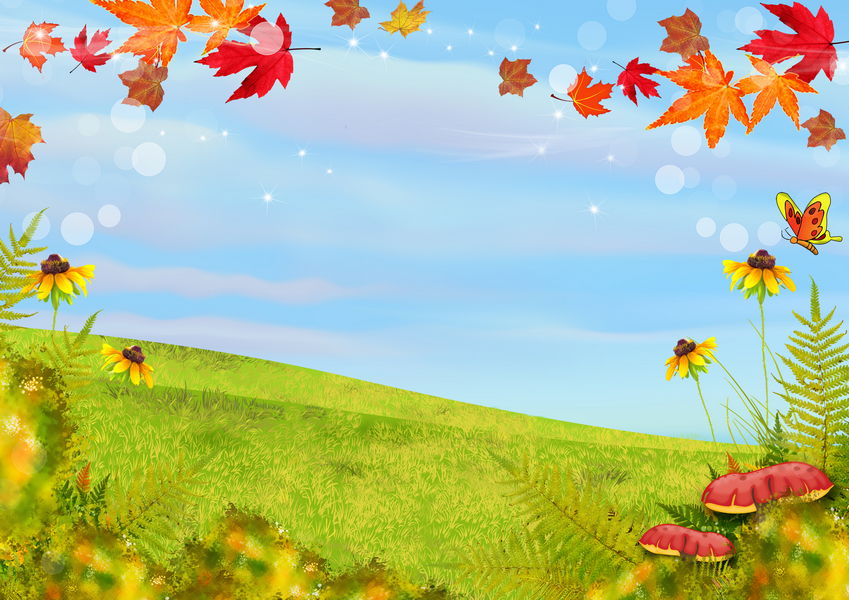 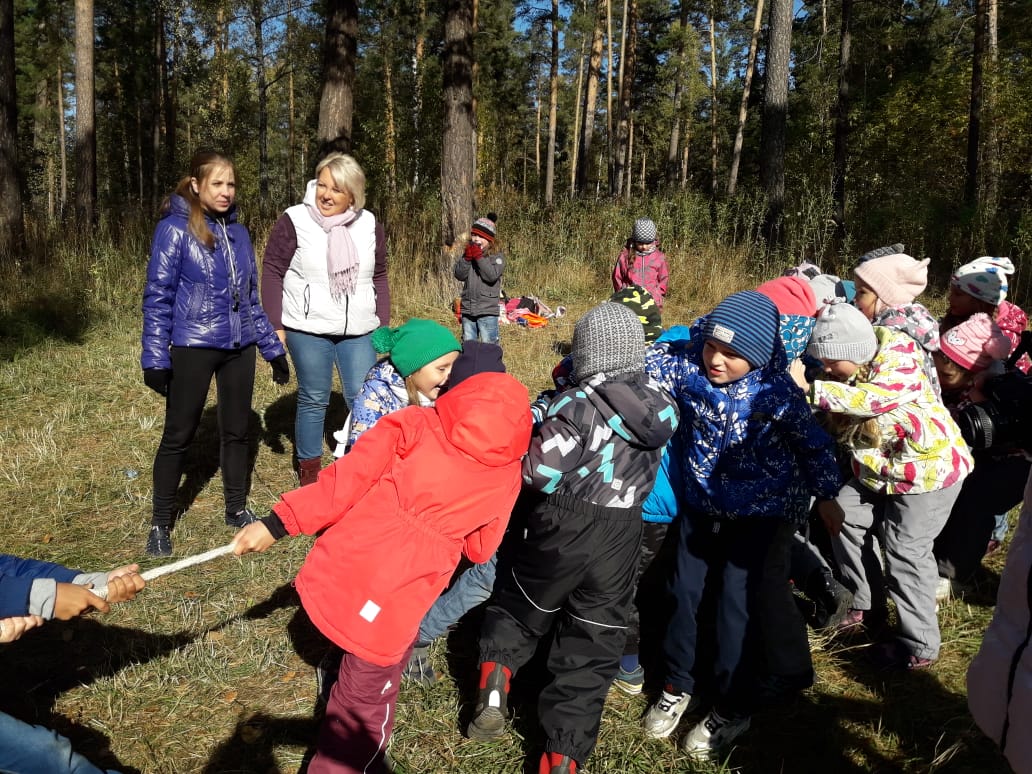 Тянем-тянем…
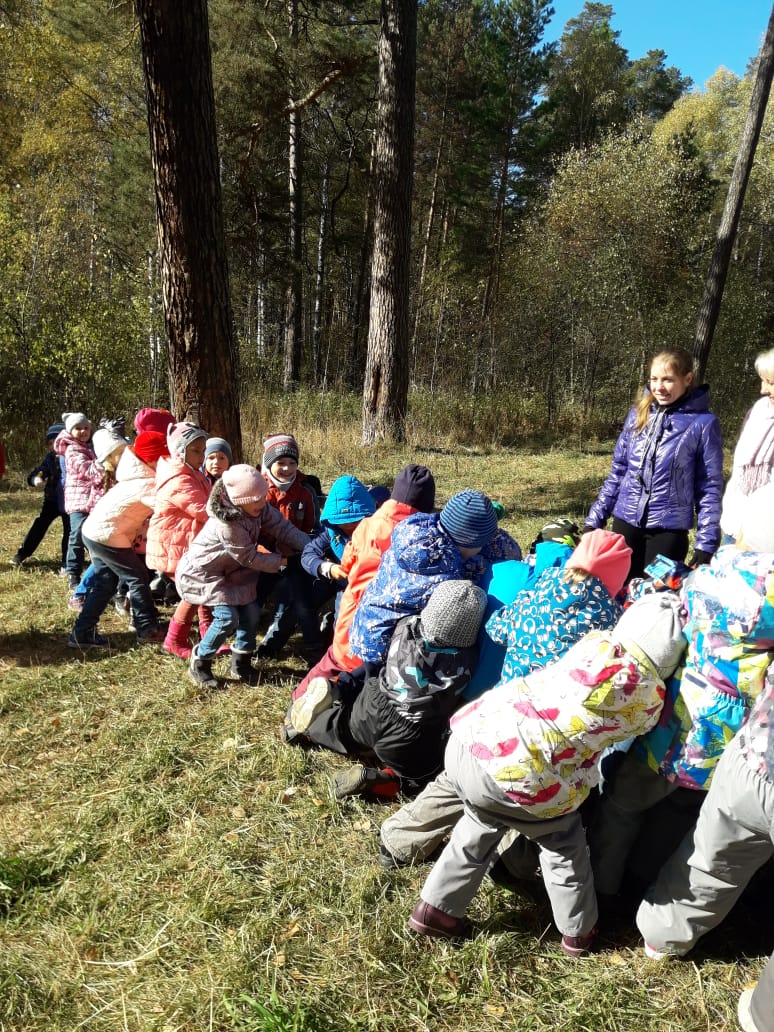 Перетянем!!!!
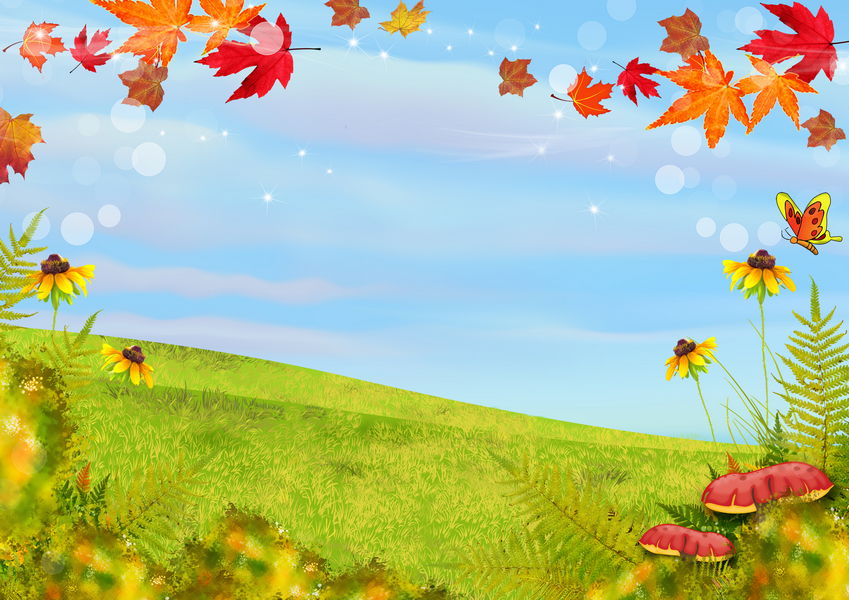 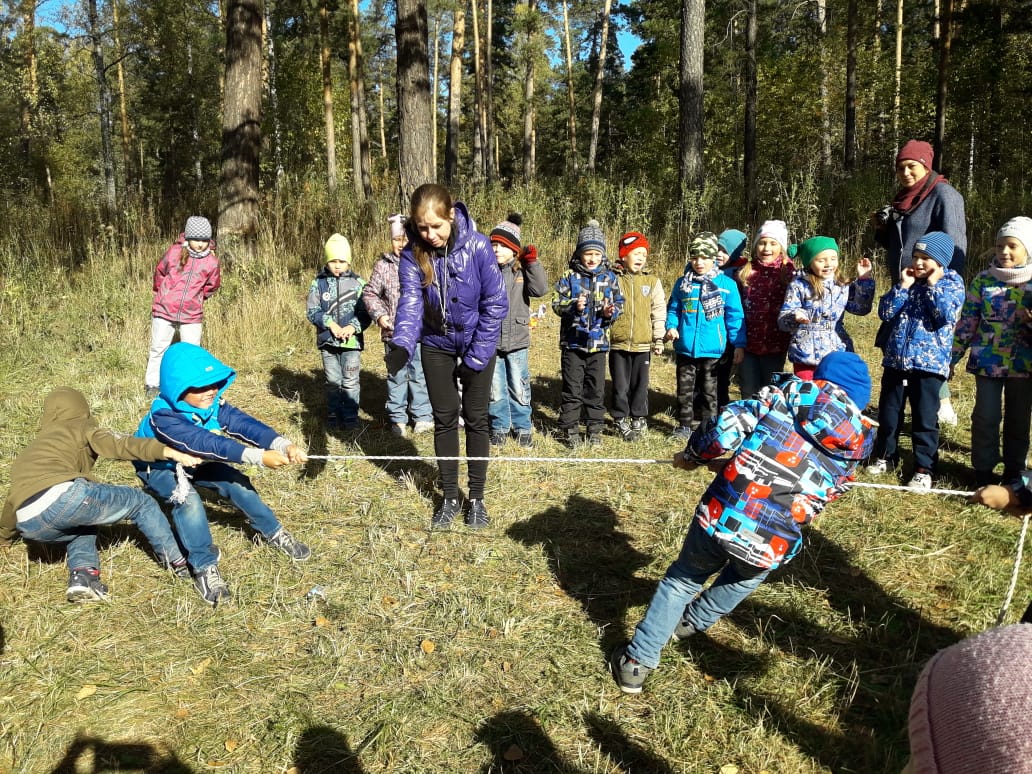 И капитанов
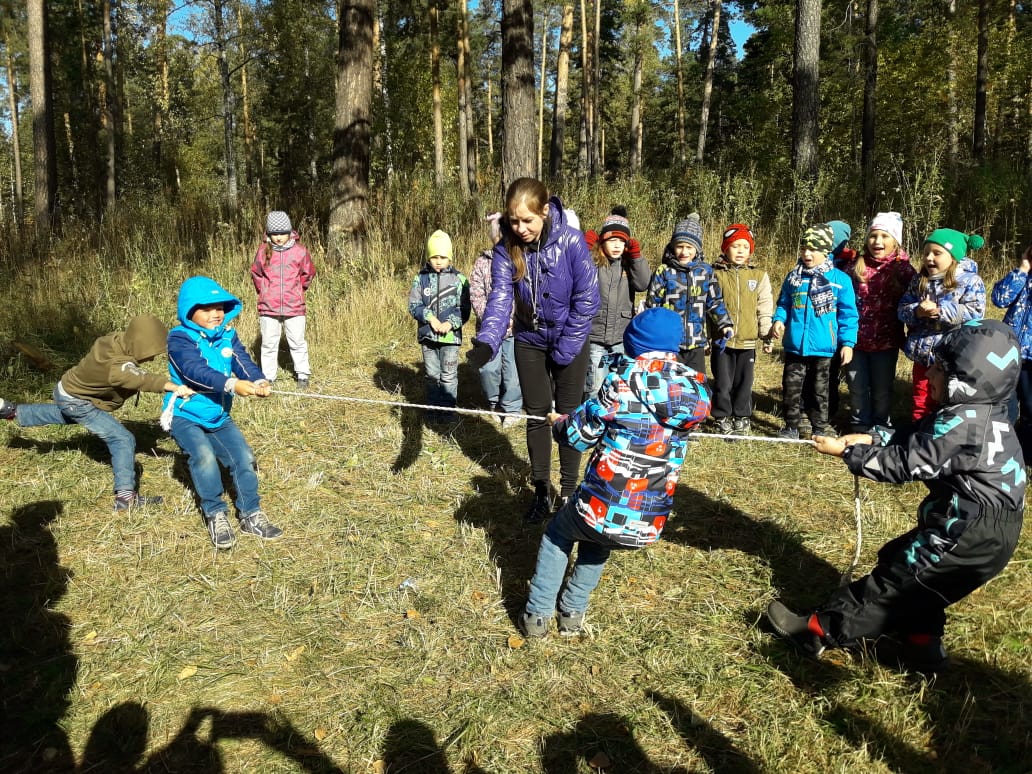 В бой отправим!
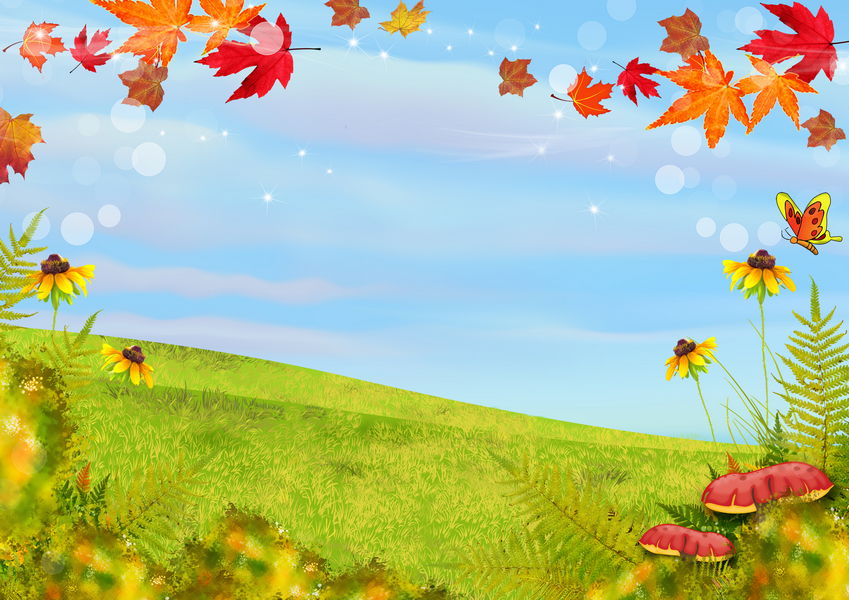 Хоть в лесу или в тайге
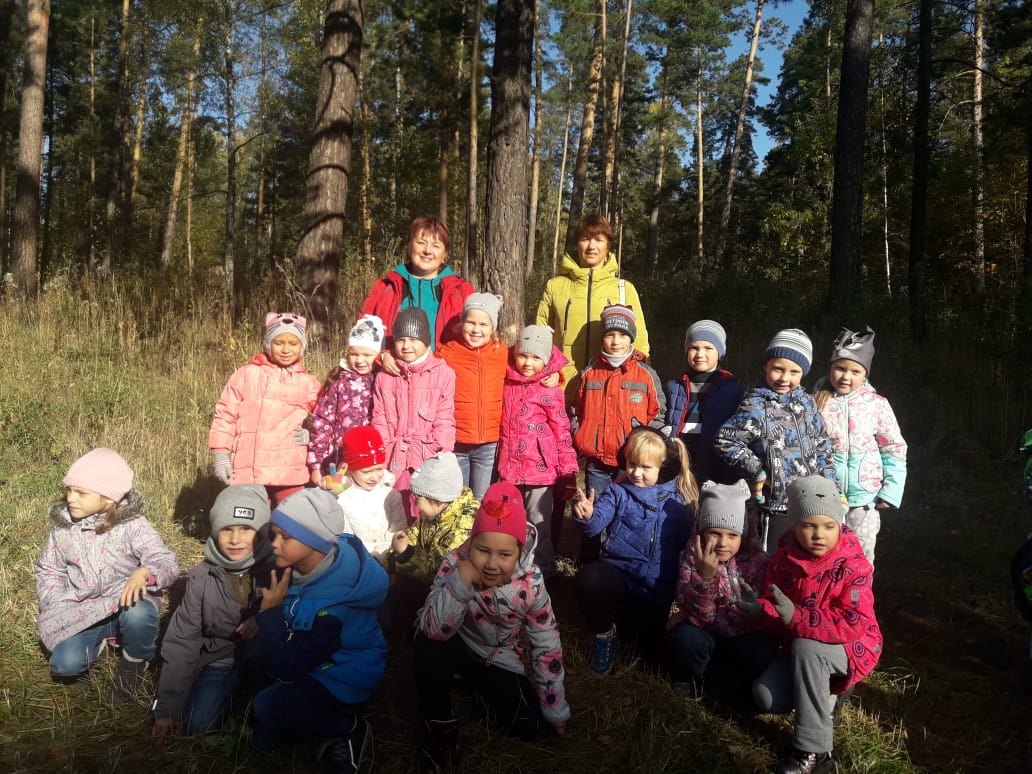 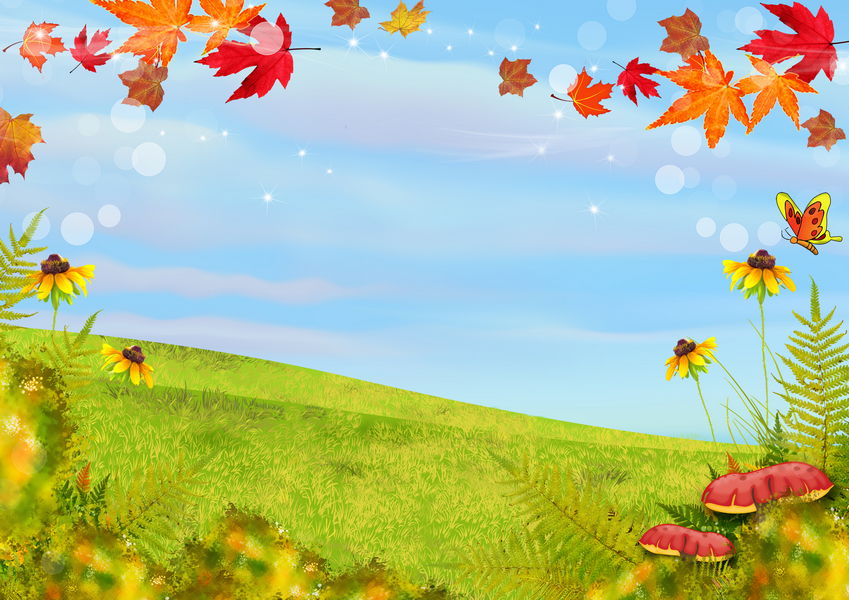 Будем рады быть везде!
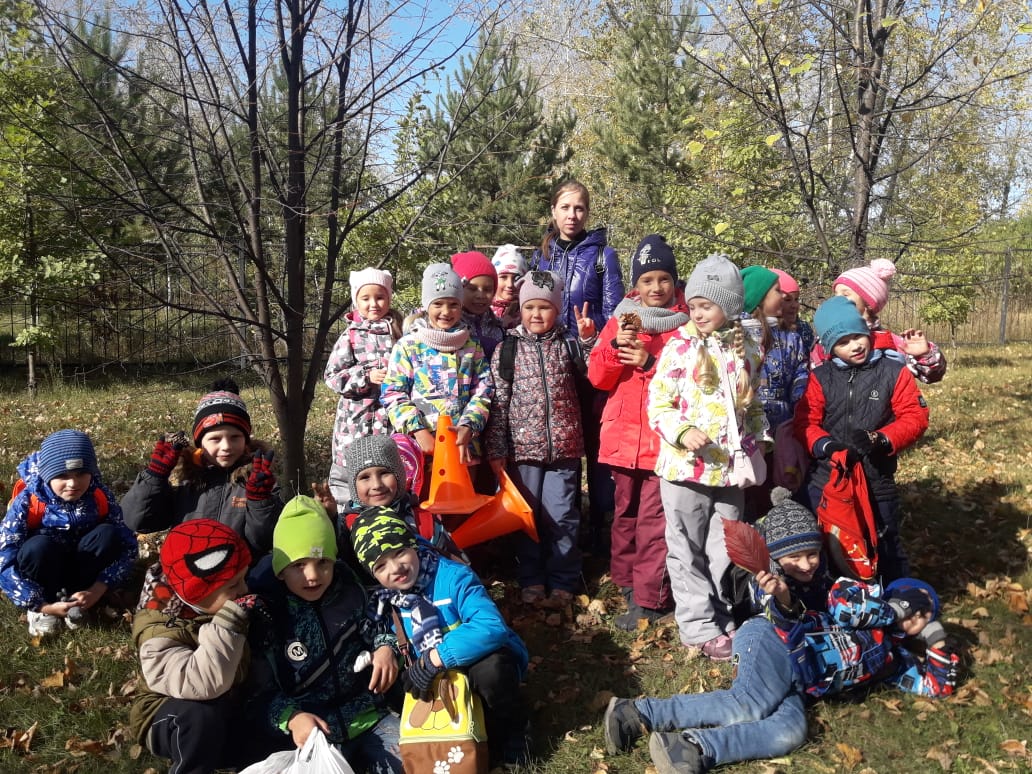